Mediation in Meaning Changes: The Case of “Border” as “Barrier” & “Connectivity”
VNU – ULIS’  Project N. 24.12
Chu Thanh Vân, H.N.T. Trang
Contents
1. Mediation
2. Mediation in Meaning Changes
2.1. The concept of “border”
1.2. Mediation & Language Education
2.2. The case of Vietnam-China border
1.1. Semiotic mediation
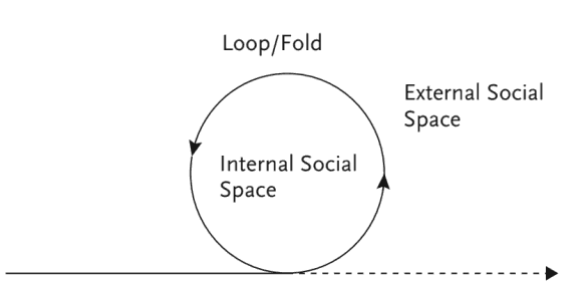 From barrier to connectivity
Definition
Features
Human cognition
Development/
     Acquisition
Forms
Movement of meaning
2
1.1.1. Linell’s (2009) Forms of Mediation
Linguistic & other Semiotic
Arterfact-based
Perceptual
Practical
modern technologies => knowledge and information that would be impossible to acquire and use merely with our bodies, senses or languages
reconstruct the world with language & other sign systems
our senses and bodies (limitations & potentials to perceive the world)
practical handling of objects in the world
3
1.1.2. Mediation = movement of meaning
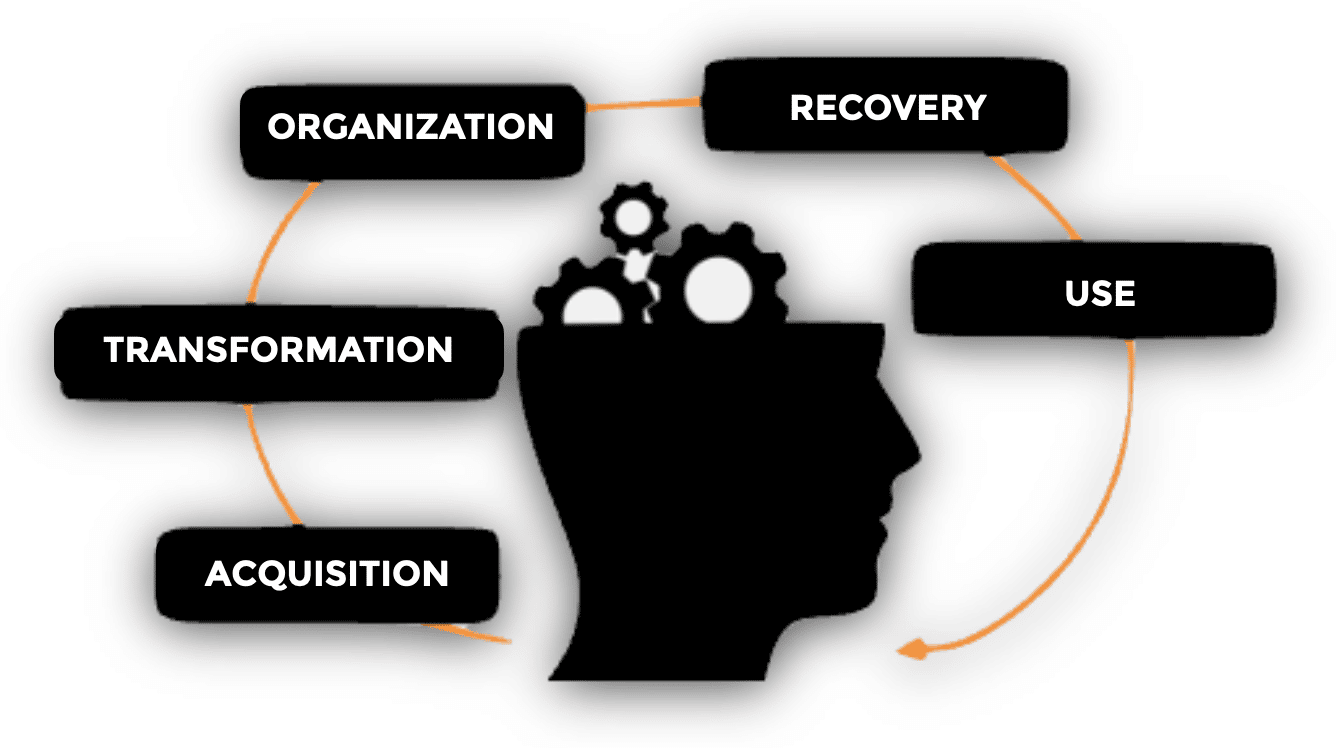 https://mbpschool.com/en/the-teaching-learning-process/
“Mediation involves the movement of meaning from one text to another, from one discourse to another, from one event to another. It involves the constant transformation of meanings … 
<= media texts and texts about media circulate in writing, in speech and audiovisual forms, and 
<= we, individually and collectively, directly and indirectly, contribute to their production” 
(Silverstone, 1999, p. 13, quoted in Fairclough, 2013, p. 22)
4
1.2.1. Mediation & Human cognition
Human cognition: inherently social - emerging out of participation in external forms of social interaction that become internalized psychological tools for thinking 
   (Vygotsky, 1978, 1986, cited in Valsiner, 2001)
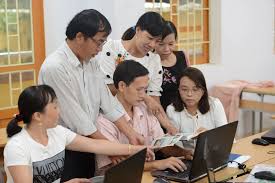 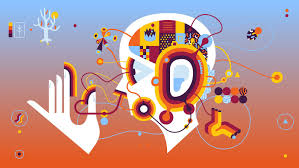 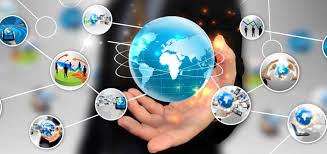 5
[Speaker Notes: This transformation, from external (interpsychological) to internal (intrapsychological), is not direct, but mediated.]
1.2.2. Mediation & Development/Acquisition
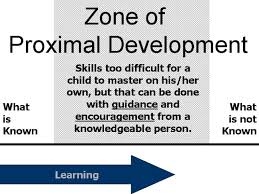 https://en.wikipedia.org/wiki/Zone_of_proximal_development
https://www.simplypsychology.org/zone-of-proximal-development.html
6
2.1. Traditional physical/conceptual borders
“us”
civilized
Friends
Close
Open
Foes
barbarian
“them”
(Sofield, 2006: 102)
7
2.1. E.g. Spatial constructs in subjecting border regions and their concomitant touristic experiences
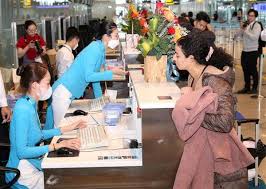 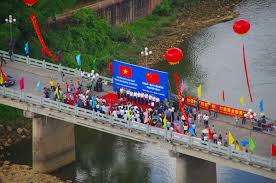 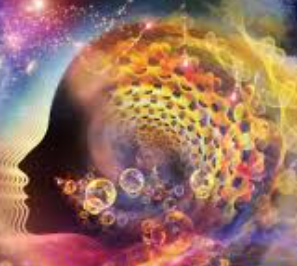 5
1
2
3
4
Bio-geographical space &
Local residents’ interpretation
Guides & 1 vs. several realities
Physical space of architectural forms
Social space:  residents (hosts) - visitors (guests)
Visitors’ mental spaces
2.1.1. A border: Definition
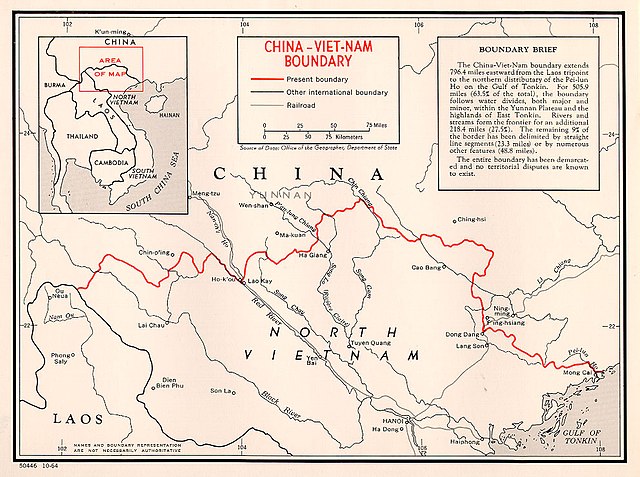 Contrived physical spaces
natural spaces
Mental spaces
Political, strategic, social and psychological connotations of a border or barrier
Bio-geological location of the border (Sofield, 2006, p. 112)
Facilities to enable or control movements across the border
6/22/20XX
Pitch deck
9
[Speaker Notes: a border is a combination of contrived physical spaces (the facilities that have been constructed to enable or control movements across the border) designed around quite specific mental spaces (the political, strategic, social and psychological connotations of a border or barrier) located in natural spaces (the bio-geological location of the border itself), with an ordering of practice that is controlled by instruments of the state in the exercise of its sovereignty. (Sofield, 2006, p. 112)]
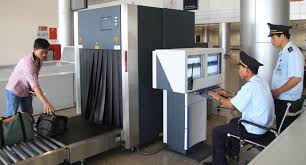 The process of producing the material form of social spatiality, and thus presented as both a medium and outcome of human activity, behaviour and experience. 
 (Lefebvre, 1991, quoted in Sofield, 2006, p. 111)
Perceived Space/Spatial Practice
6/22/20XX
Pitch deck
10
[Speaker Notes: From an analytical standpoint, the spatial practice of a society is revealed through the deciphering of its space.]
Conceptualised space, the space of scientists, planners, technocrat subdividers, – all of whom identify what is lived and what is perceived with what is conceived.
also tied into the relations of production and to the order or design that they impose. 
(Lefebvre 1991: 38–39, quoted in Sofield, 2006, pp. 111-112)
Conceived Space/ Representations of Space
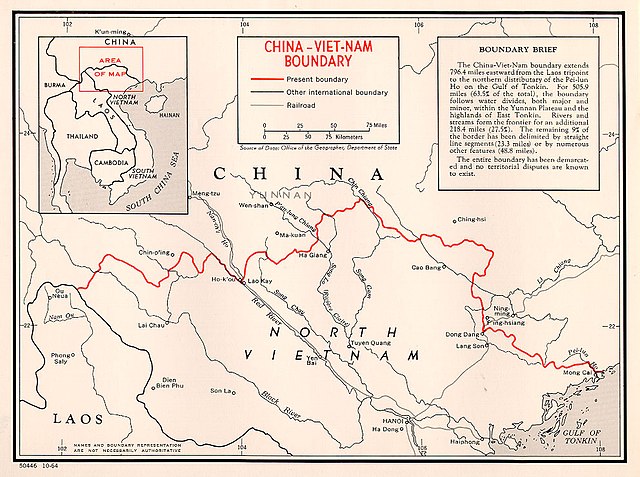 6/22/20XX
Pitch deck
11
[Speaker Notes: Such order is constituted via control over knowledge, signs, and codes: over the means of deciphering spatial practice and hence over the production of spatial knowledge]
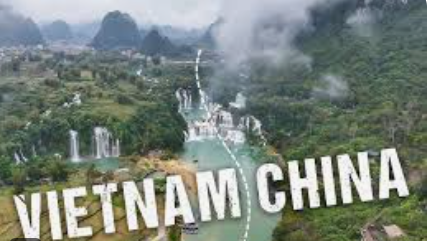 *GEOPOLITICAL BOUNDARIES: MATERIAL (NATURAL) – CONCEPTUAL-social & constitutional (material)
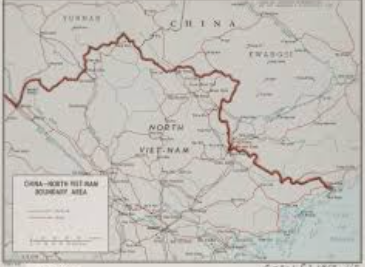 The Integratation of Mental & Material Borders
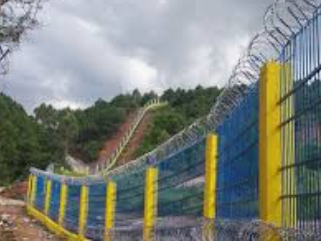 2.1.2. Features of a Border (Nail’s 2016)
A process of circulation
Not reducible to space
In between
In motion
In between two spaces is not another space.
 Border defines society
a continually changing process: never done "including," s.o./s.th.
“Between" states
A continuous division
13
2.2. Vietnam-China Border: Barrier  → Connectivity
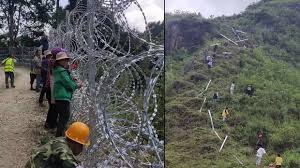 1.
Fence
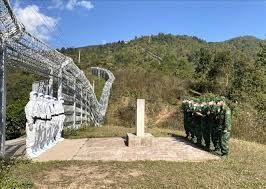 2.
“Wall”
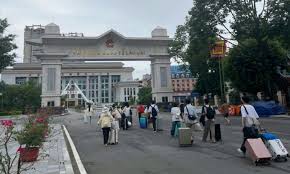 3.
Checkpoint
Nail’s (2016) fence, wall, cell, checkpoint
6/22/20XX
14
DISCUSSION: - Zone of proximal development & border;- Mediation = movement of meaning & Border: barrier - connectivity
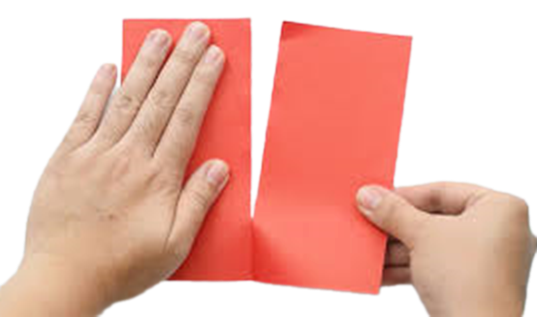 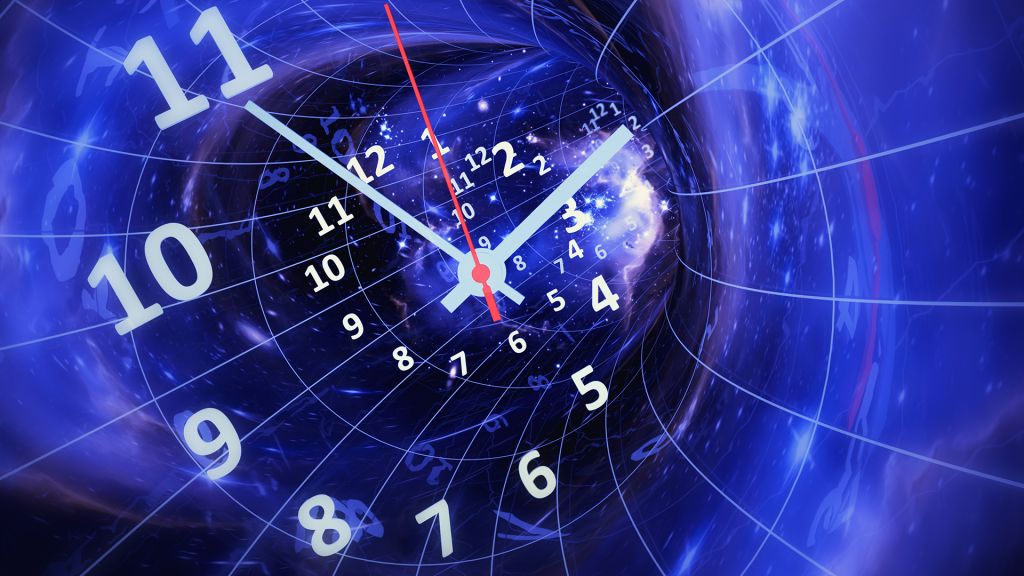 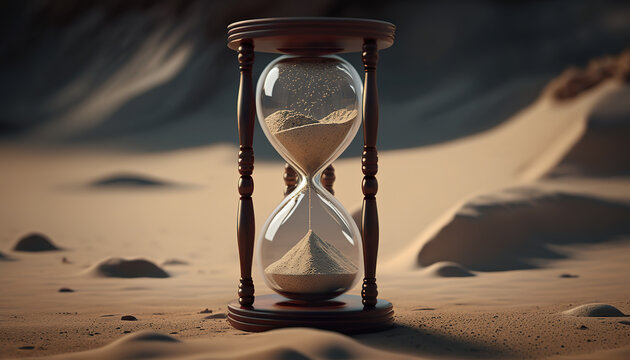 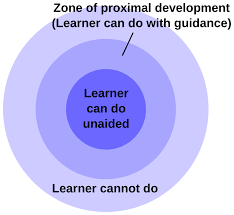 1.
2.
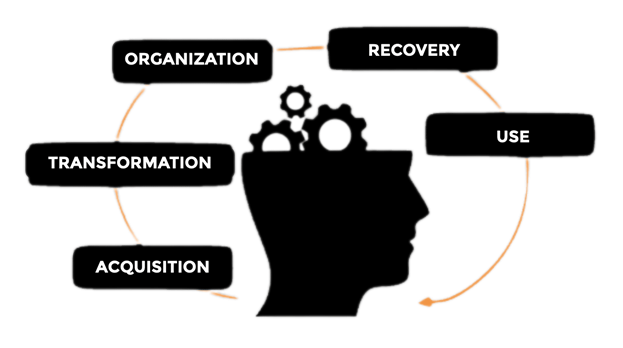 3.
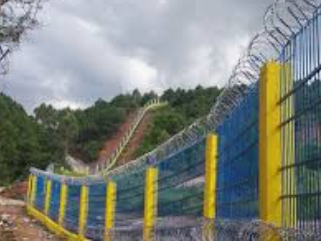 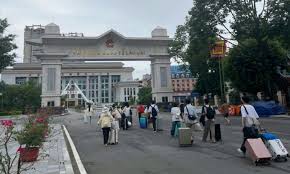 6/22/20XX
15
[Speaker Notes: Compare: Zone of proximal development vs. border]
Conclusion
Arterfact-based mediation → technology in education
The integration of mental & teaching material & realia
Social interaction in language education
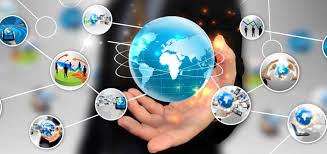 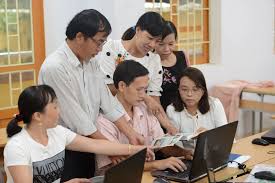 16
References
Fairclough, N. (2013). Semiosis, ideology and mediation A dialectical view. In I. Lassen, J. Strunck, & S. Vestergaard (Eds.). Mediating Ideology in Text and Image. John Benjamins Publishing Company. https://d1wqtxts1xzle7.cloudfront.net/32638550. Accessed on 19/8/2024.
Johnson, K. E. & Dellagnelo, A. K. (2013). How ‘sign meaning develops’: Strategic mediation in learning to teach. Language Teaching Research 17(4) 409 -432. https://d1wqtxts1xzle7.cloudfront.net/44739793. Accessed on 21/9/2024.
Linell, P. (2009). Rethinking language, mind, and world dialogically. Interactional and contextual theories of human sense-making. Charlotte, NC: Information Age Publishing. 
Martsin, M. (2012). On mind, mediation and meaning-making. Culture & Psychology, 18(3), pp. 425-440. http://https://eprints.qut.edu.au/79013/1/82136.pdf. Accessed on 22/9/2024.
17
References
Nail, T. (2016). Theory of the Border. Oxford University Press.
Silverstone, R. (1999). Why Study the Media? Sage.
Valsiner, J. (2001). Process structure of semiotic mediation in human development. Human Development, 44(2/3), 84-97. https://lchc.ucsd.edu/mca/Mail/xmcamail.2006_10.dir/att-0296/01-Process_structure_Valsiner.pdf. Accessed on 20/9/2024.
Vygotsky, L.S. (1978). Mind in society. Cambridge, MA: Harvard University Press. 
Vygotsky, L.S. (1986). Thought and language. Cambridge, MA: MIT Press.
18
Thank you
VNU-ULIS’ PROJECT N.24.12
trang123ulis@gmail.com​